NEI TIL BOMPENGER
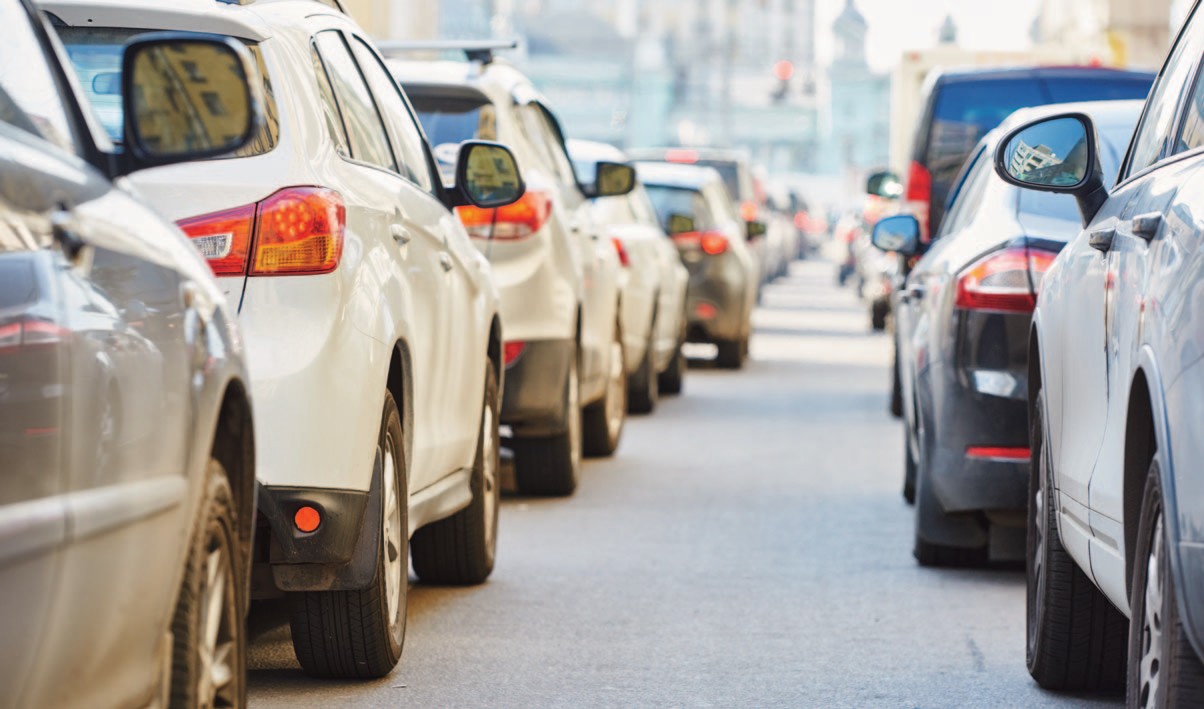 Bompenger er usosial og treffer urettferdig. Veier i Norge skal bygges med midler over skatteseddelen og ikke via bompenger.
Vi sier nei til mere bompenger!
I år står vi sammen og stemmer:
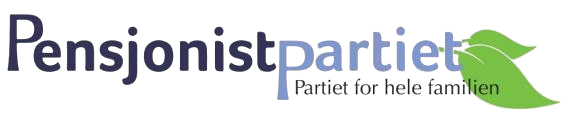 Opplysninger og kunnskap om vårt program se: pensjonistpartiet.no